Заявитель: ООО «Земельно-кадастровая Корпорация»Исполнитель: ООО «Земельно-кадастровая Корпорация»
Название: «Проект межевания территориальной зоны ОД.2, в части земельных участков с кадастровыми номерами  86:10:0101188:68, 86:10:0101188:4.               Цель –  Образовать единый земельный участок, общей площадью 8342 кв.м., путём перераспределения границ земельных участков с кадастровыми номерами 86:10:0101188:68, 86:10:0101188:4 и земель, находящихся в государственной или муниципальной собственности. 


Согласования ДГХ, ДИЗО, ДАиГ есть.
ДЕПАРТАМЕНТ АРХИТЕКТУРЫ И ГРАДОСТРОИТЕЛЬСТВА
АДМИНИСТРАЦИИ ГОРОДА СУРГУТА
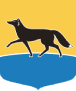 СИТУАЦИОННАЯ СХЕМА
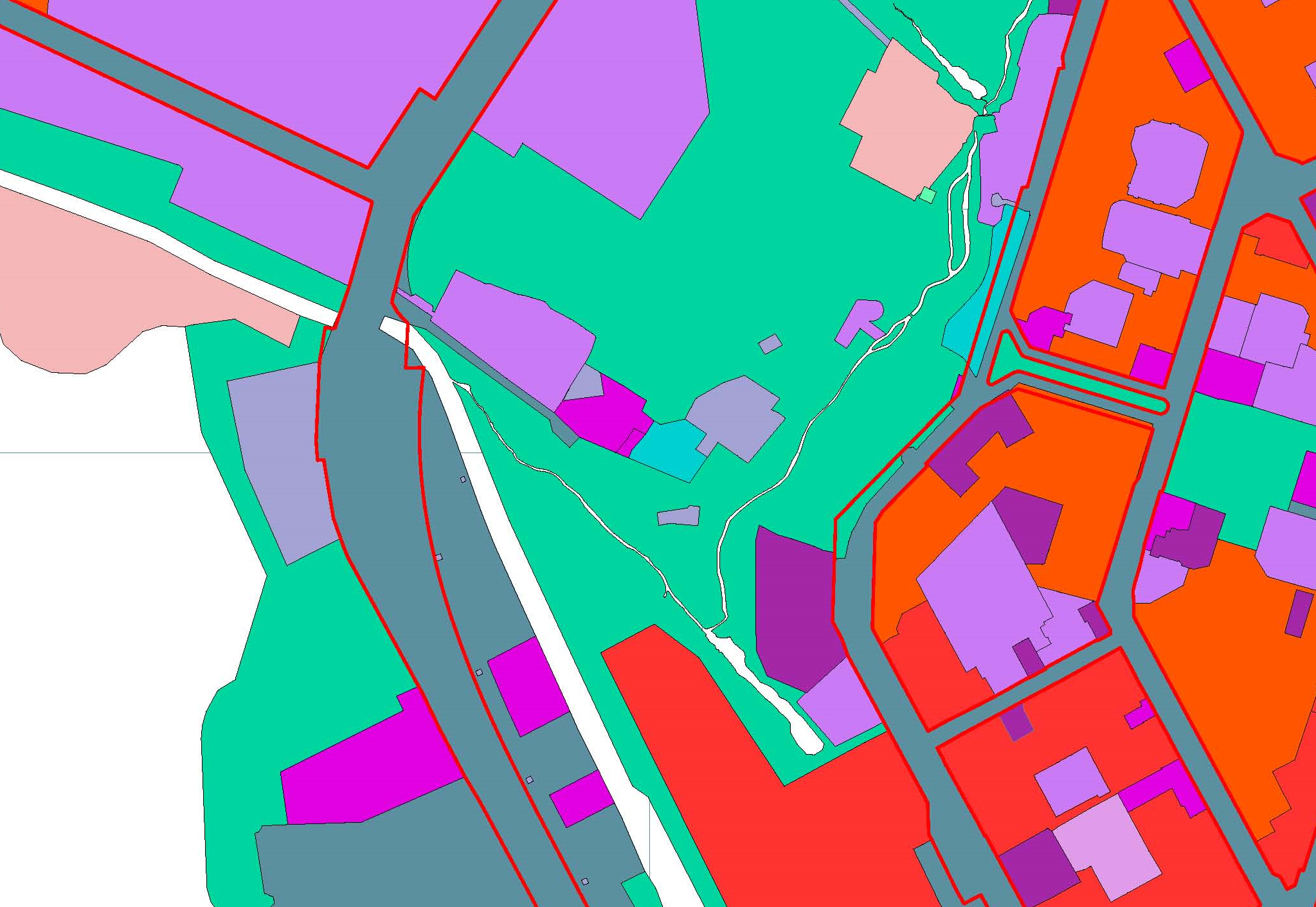 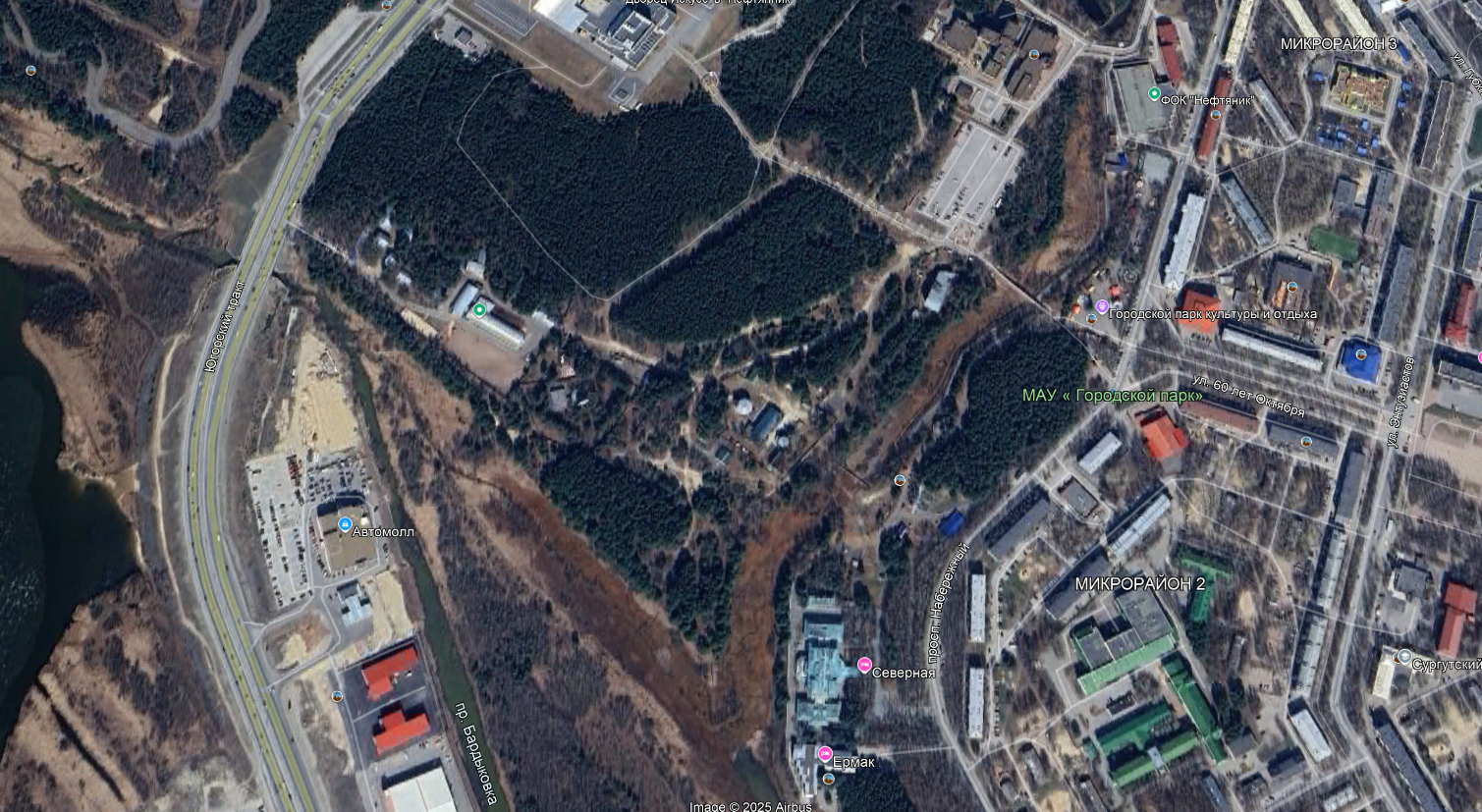 ДЕПАРТАМЕНТ АРХИТЕКТУРЫ И ГРАДОСТРОИТЕЛЬСТВА
АДМИНИСТРАЦИИ ГОРОДА СУРГУТА
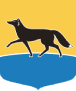 Проект межевания территориальной зоны ОД.2, в части земельных участков с кадастровыми номерами  86:10:0101188:68, 86:10:0101188:4.
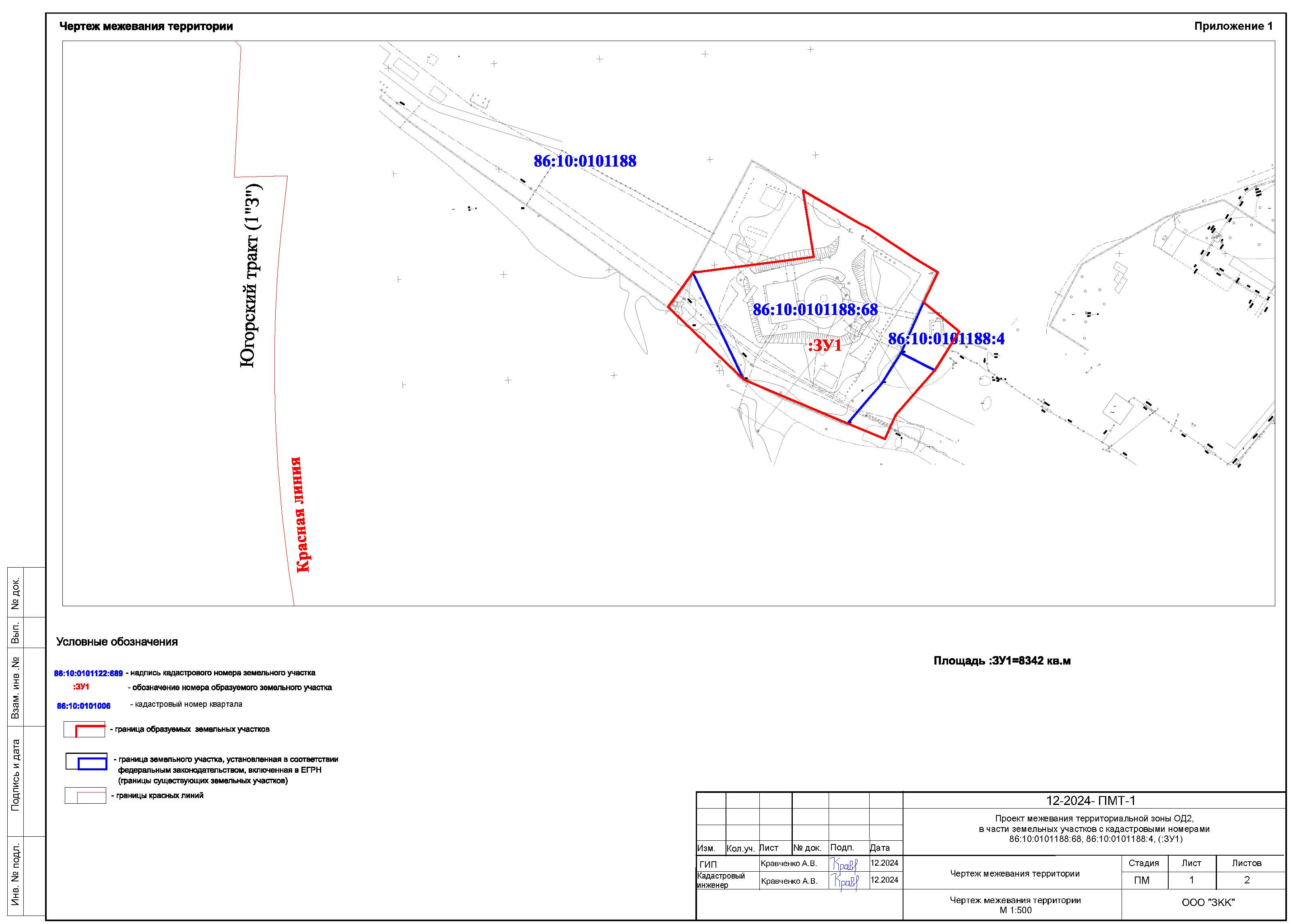 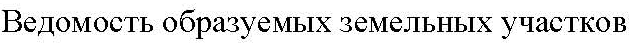 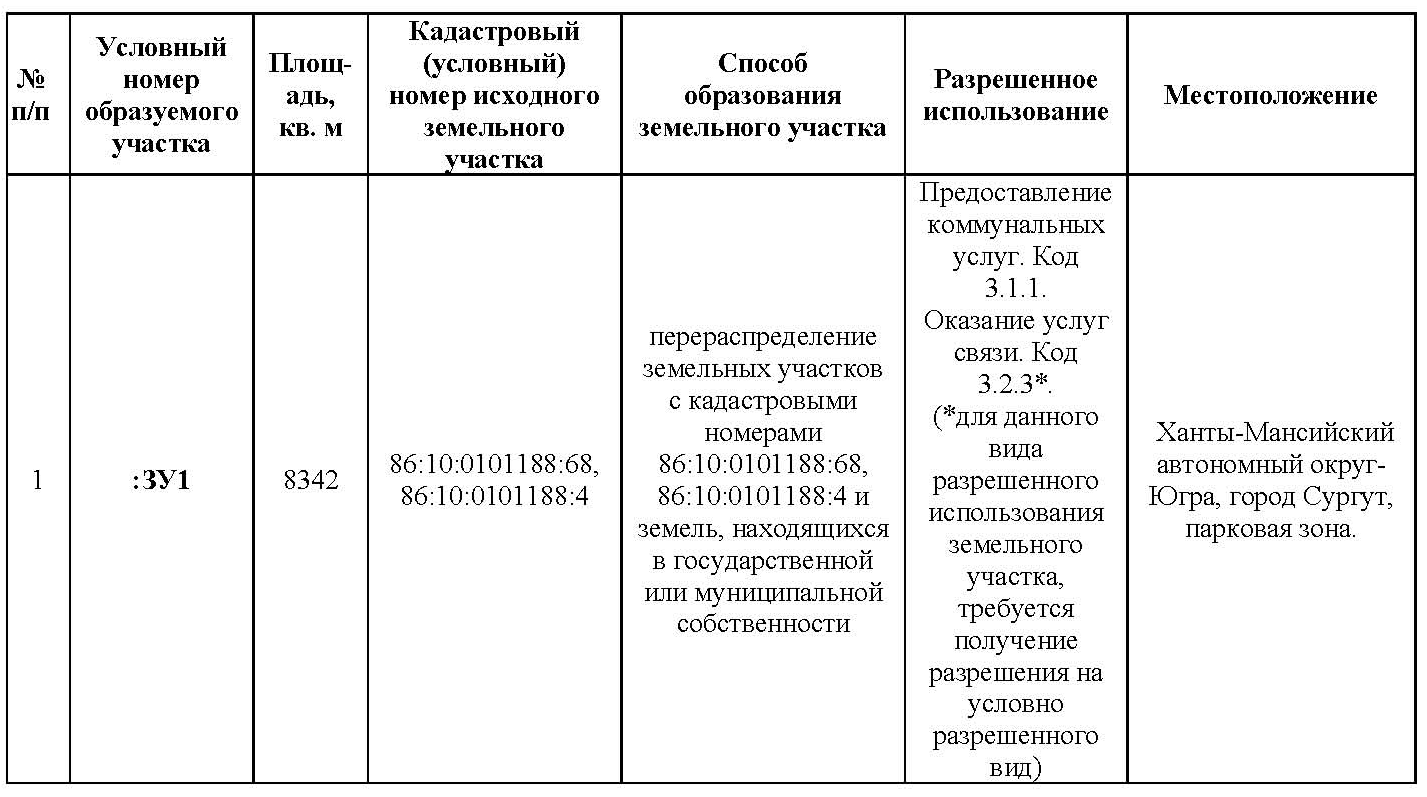 ДЕПАРТАМЕНТ АРХИТЕКТУРЫ И ГРАДОСТРОИТЕЛЬСТВА
АДМИНИСТРАЦИИ ГОРОДА СУРГУТА
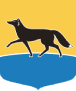